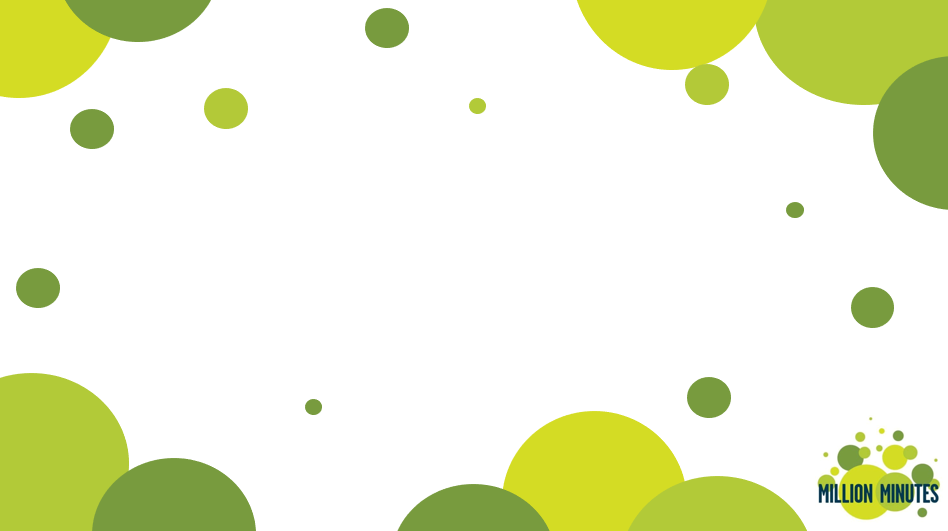 MILLION MINUTES OF CHANGE
Exploring world changing principles
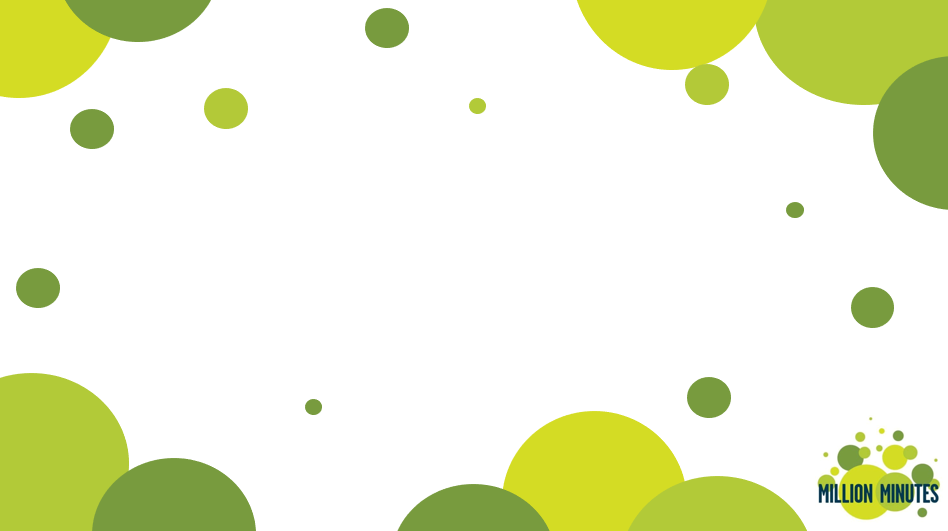 FRAMEWORK FOR

 ACTION
ACT
SEE
JUDGE
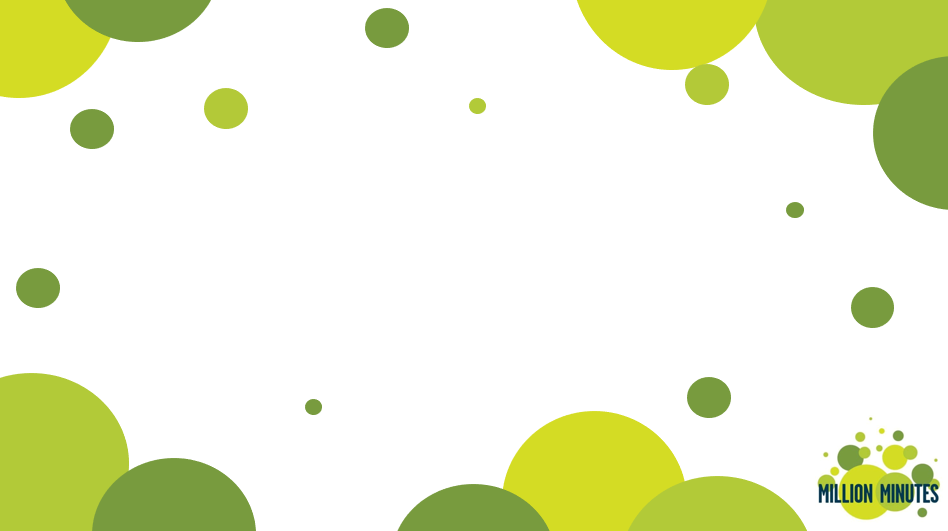 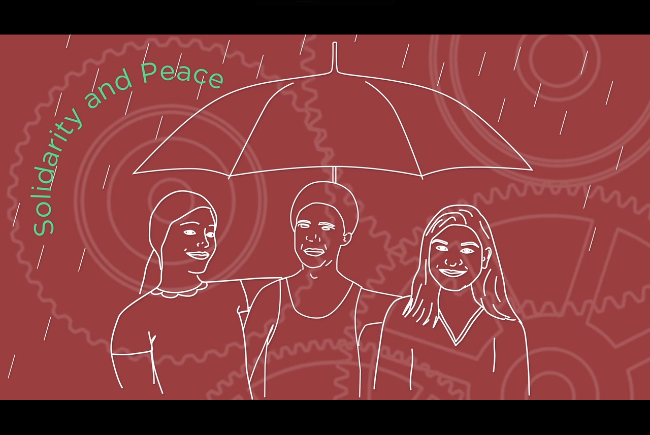 What is Catholic Social Teaching?
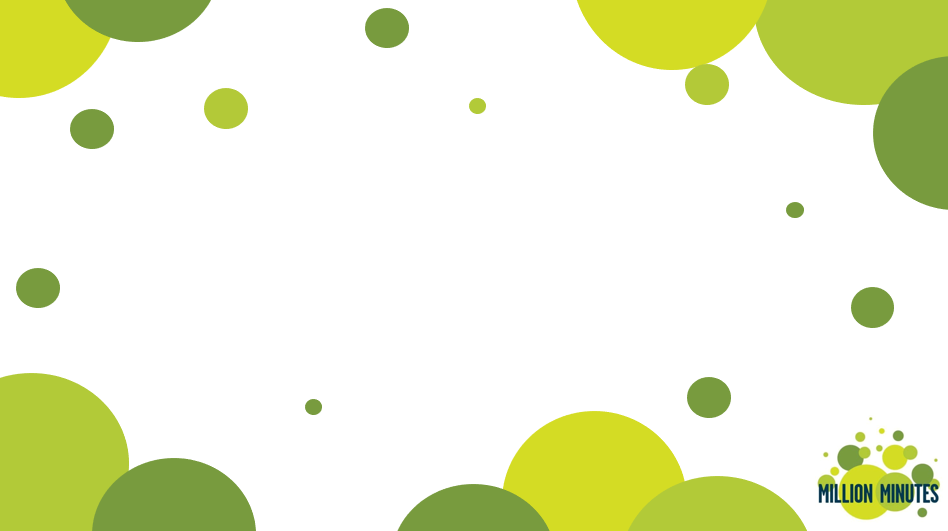 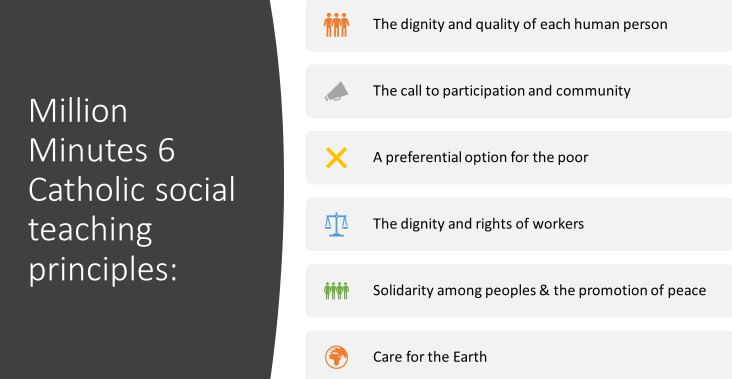 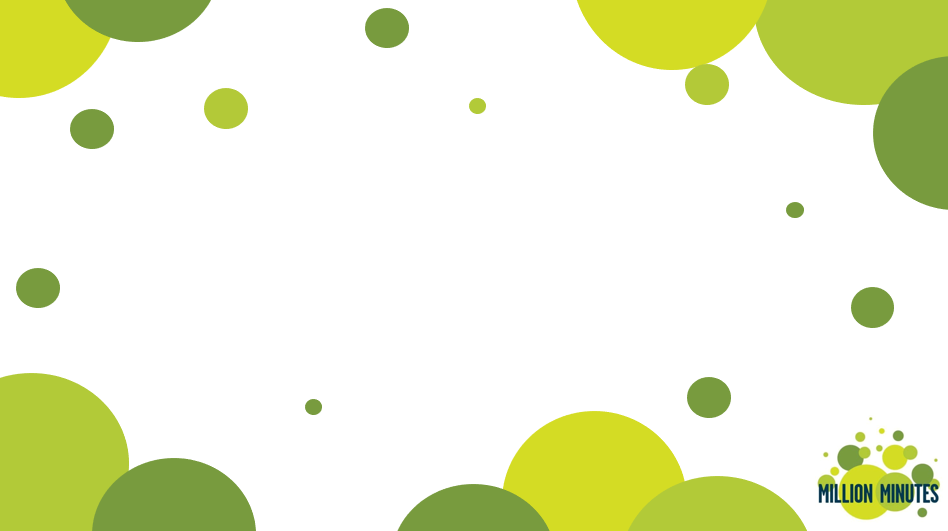 CATHOLIC SOCIAL

 TEACHING
Letter
~~~~~~
~~~~~~
~~~~~~
Letter
~~~~~~
~~~~~~
~~~~~~
Love from 
Cardinal Nichols
Letter
~~~~~~
~~~~~~
~~~~~~
Love from 
Pope Francis
- A reflection on the message of Jesus-Informed by Scripture and Church tradition  -Principles for guidance-Criteria for judgement  -Directives for action
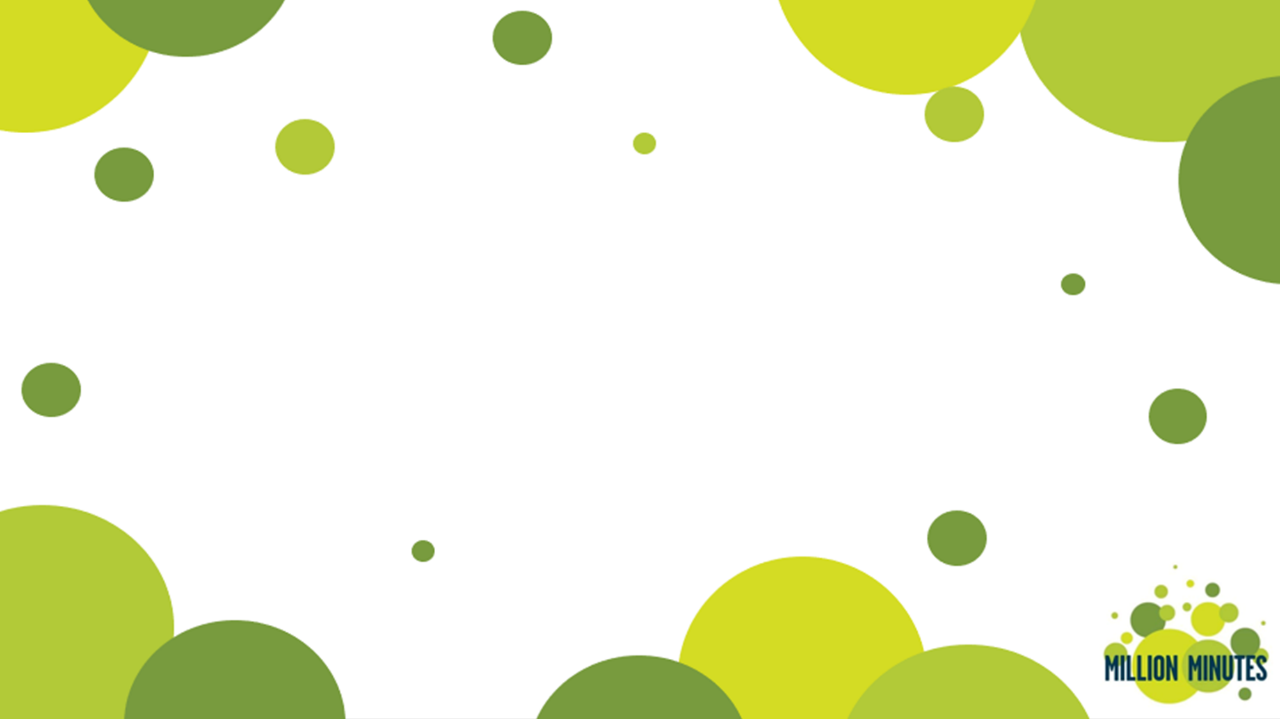 Mapping/Poster activities
OPTION ONE:
News flash posters

OPTION TWO:
Mapping activity
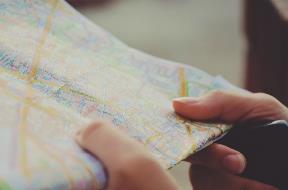 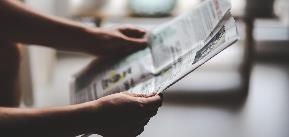 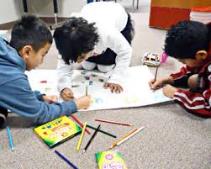 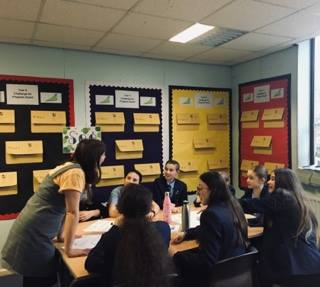 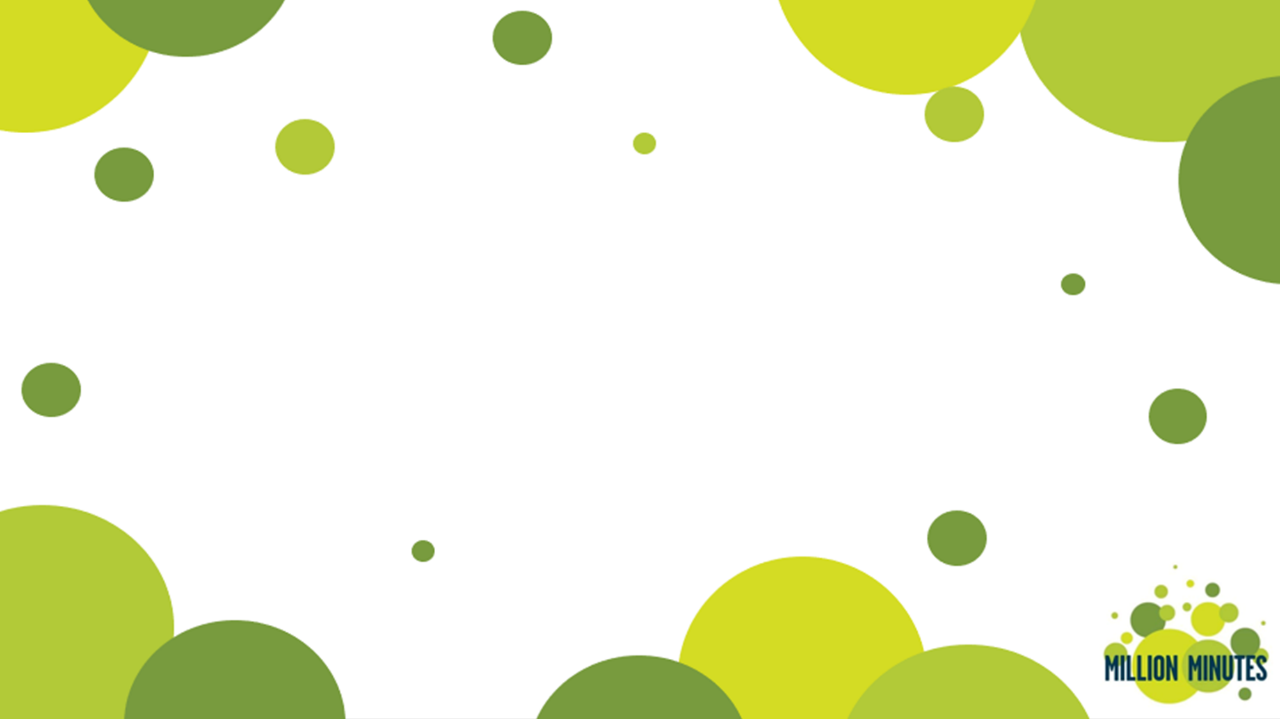 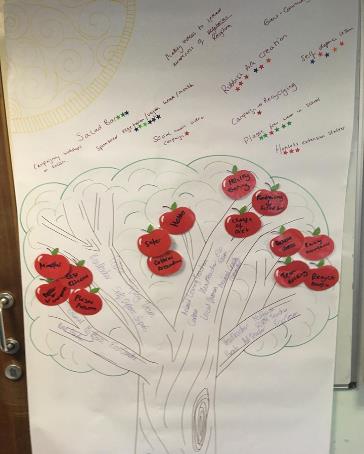 Taking Action
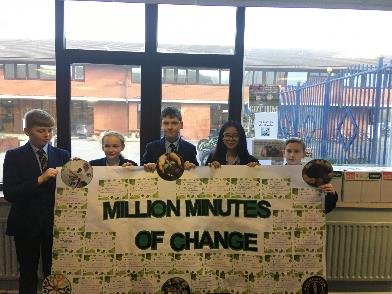 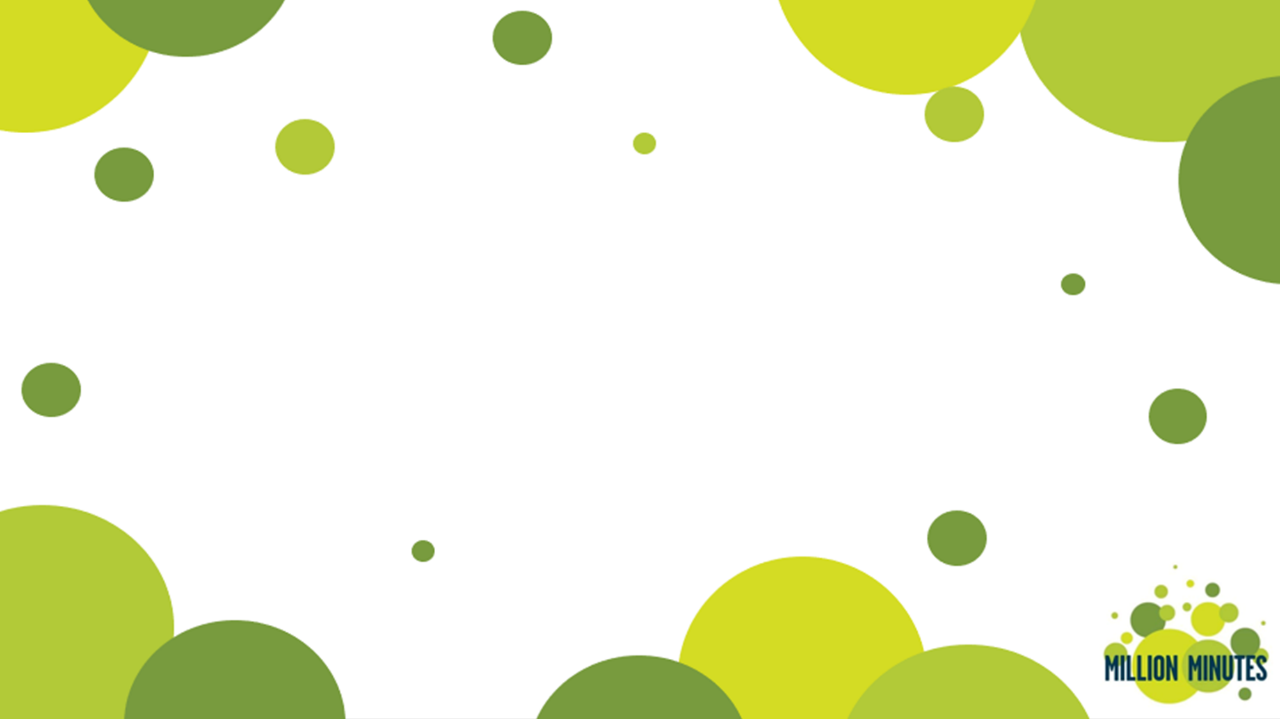 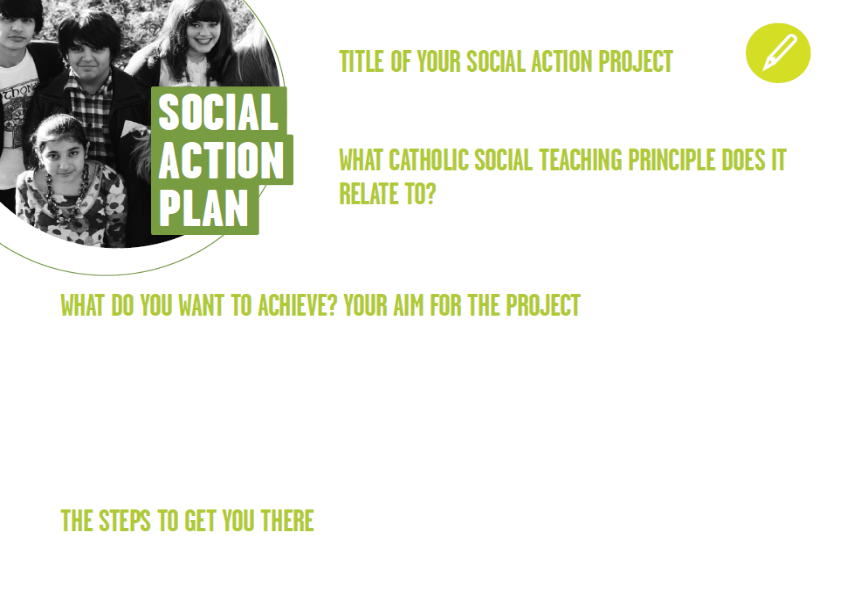 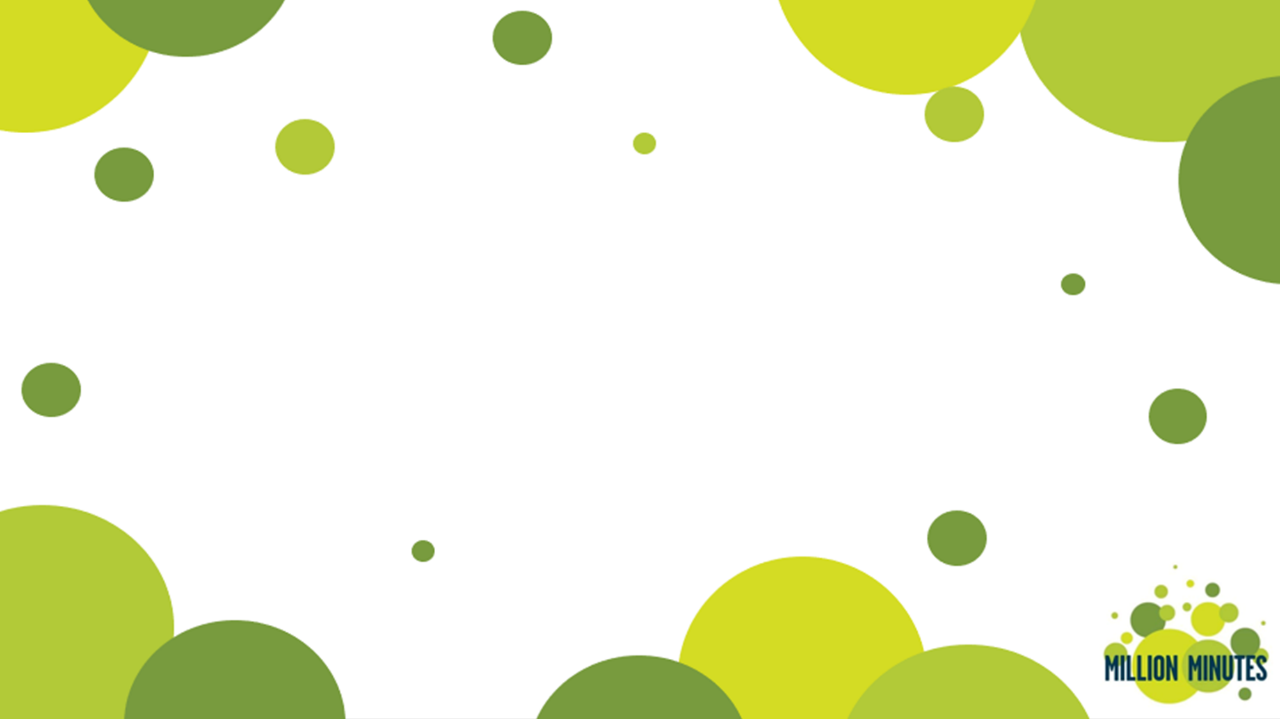 NOW…COMMIT TO ACTION…
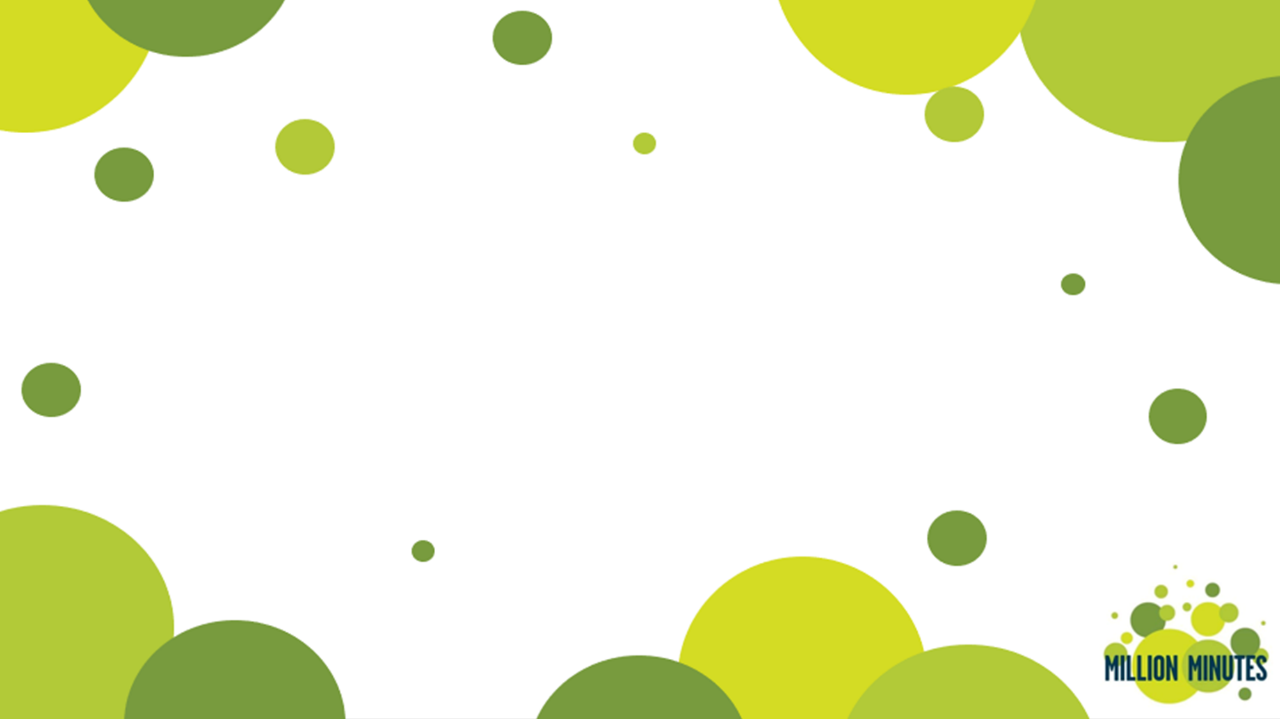 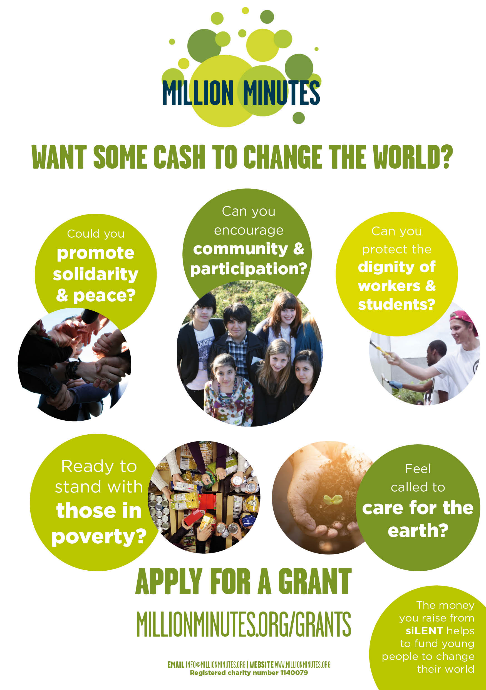 Apply for a grant - create your youth led social action project
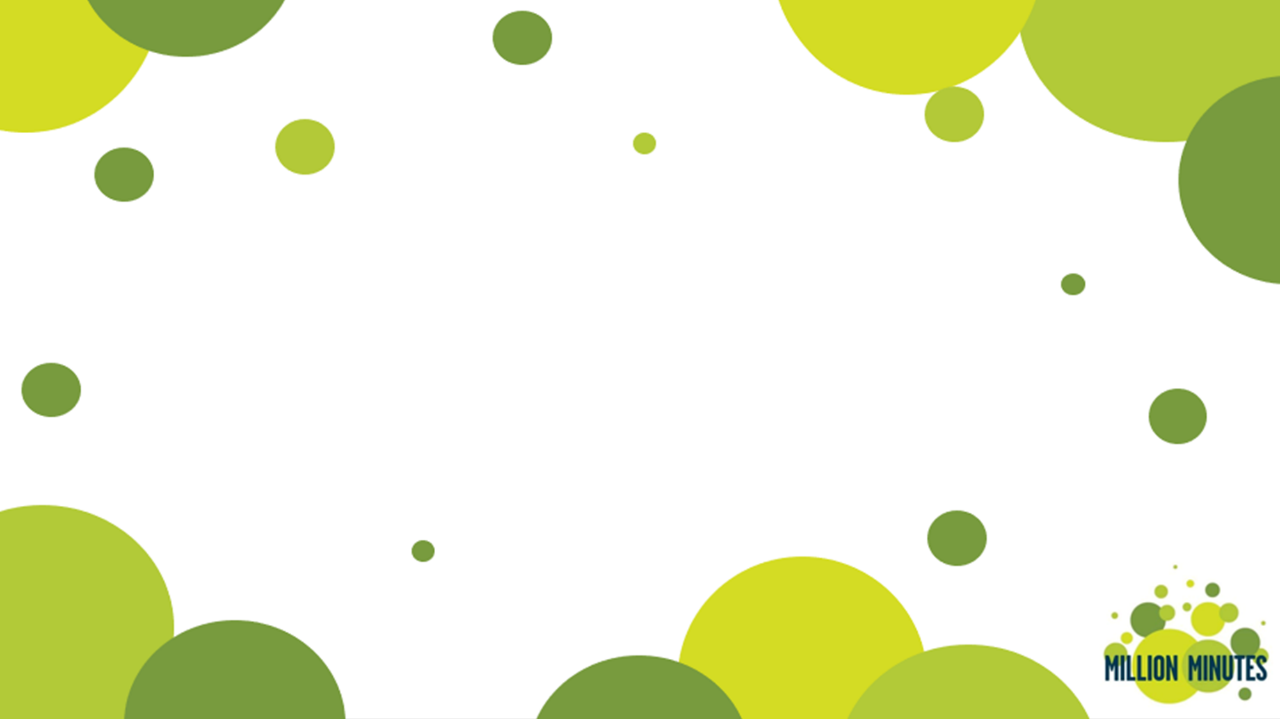 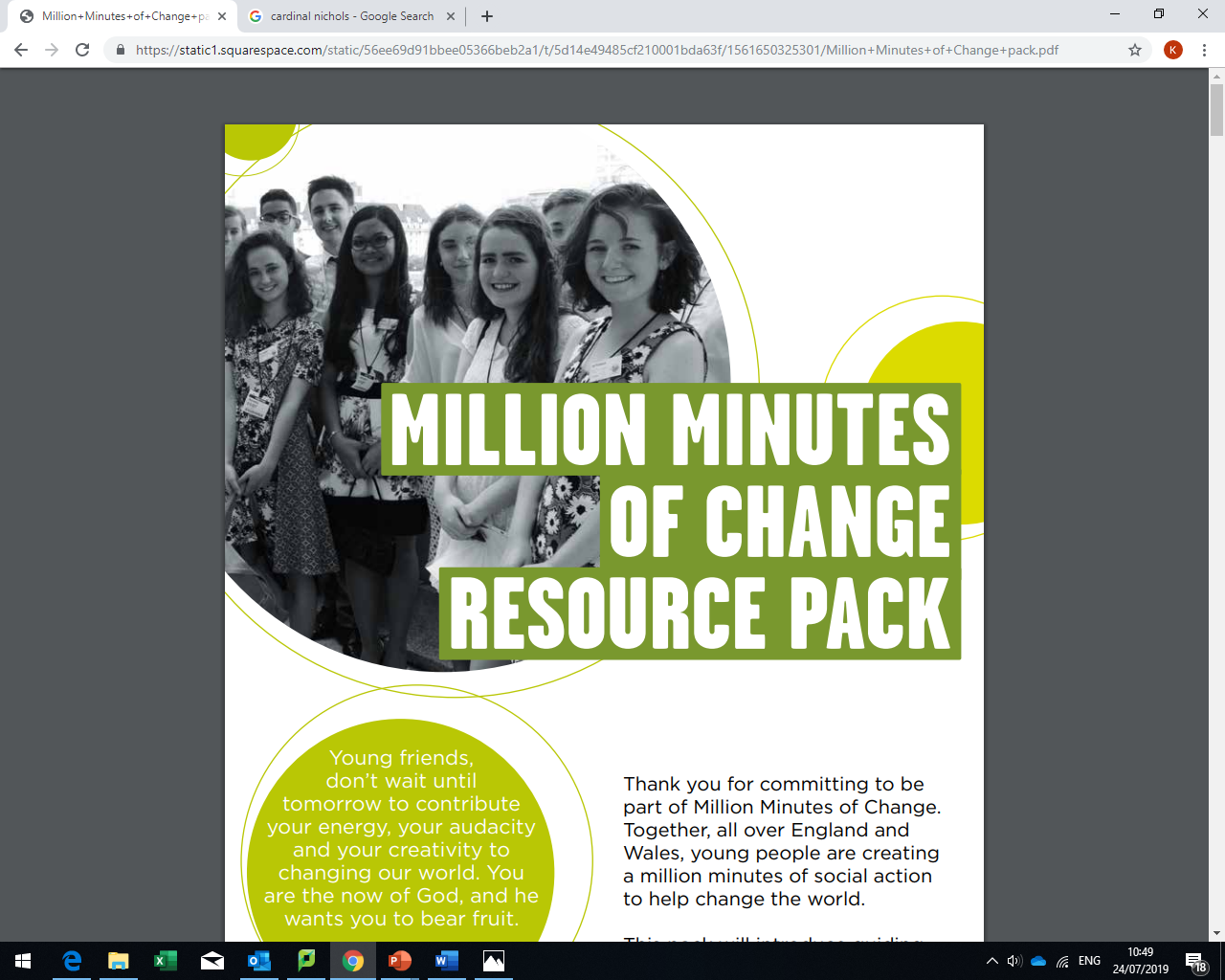 Help us create a 1,000,000 minutes of social action.

Go to millionminutes.org/change and tell us about your project.

We will add all your pledged time to our ‘Million Minutes of Change’ total.
Stand up in solidarity with other young people who don’t have a voice.
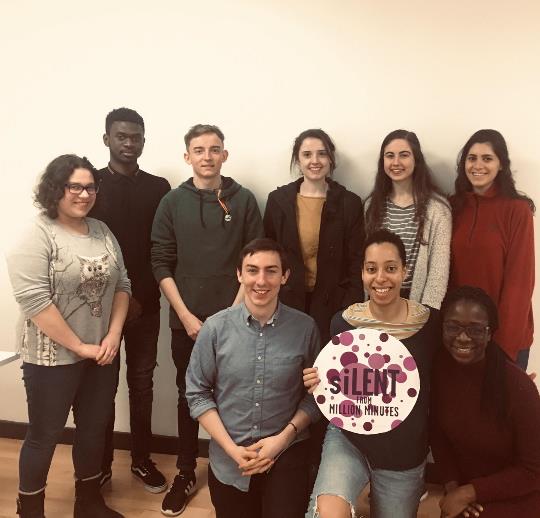 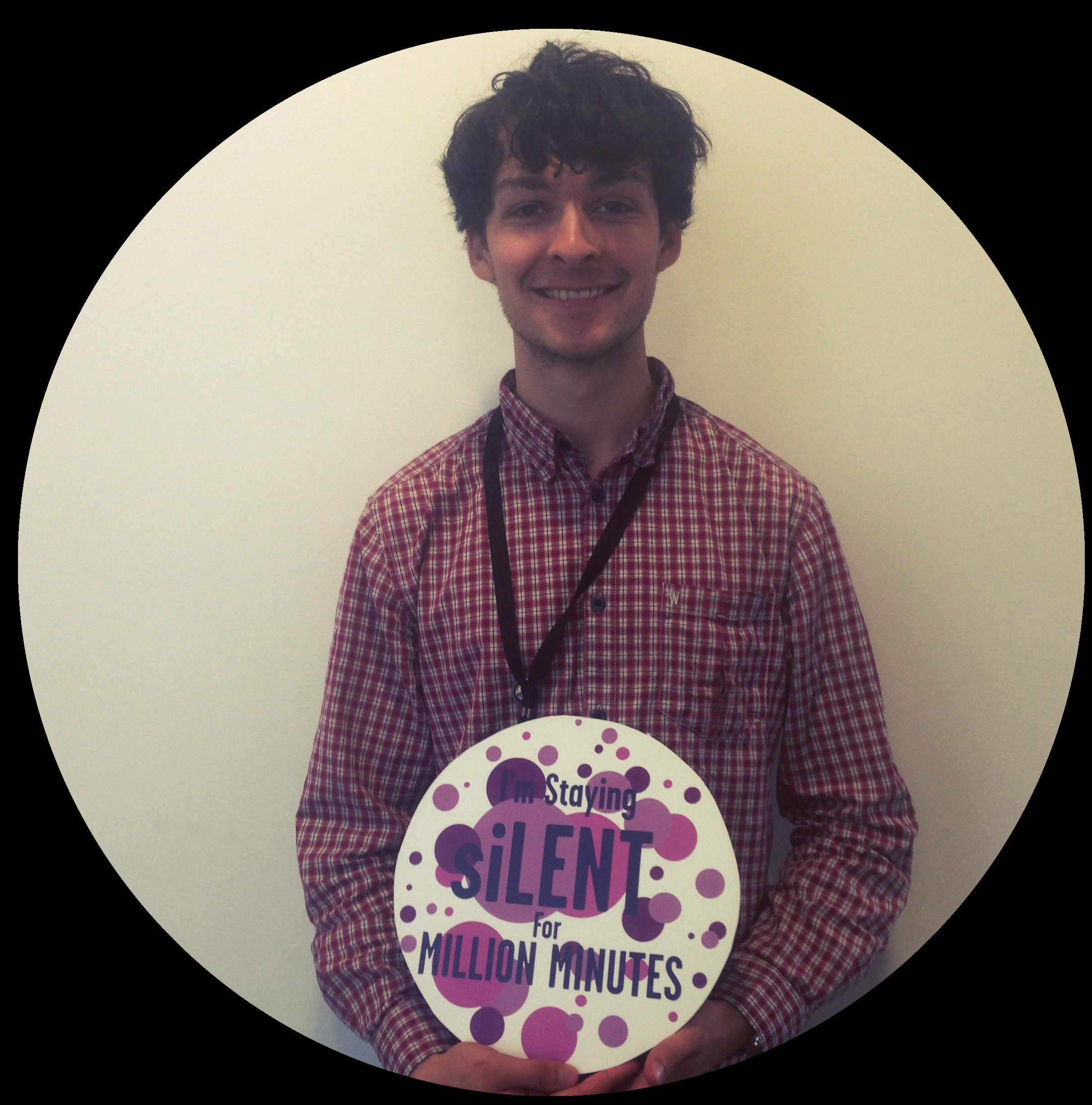 Join us in Lent 2020: 26th February- 9th April
Nominate a young person or peer for a  Celebrating Young People Award.
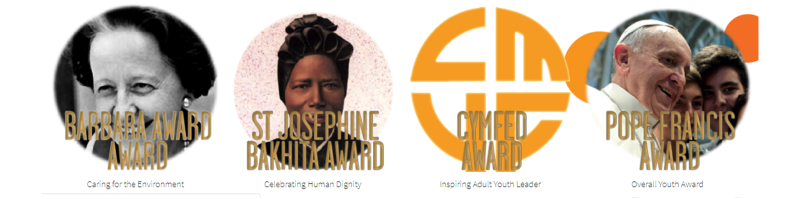 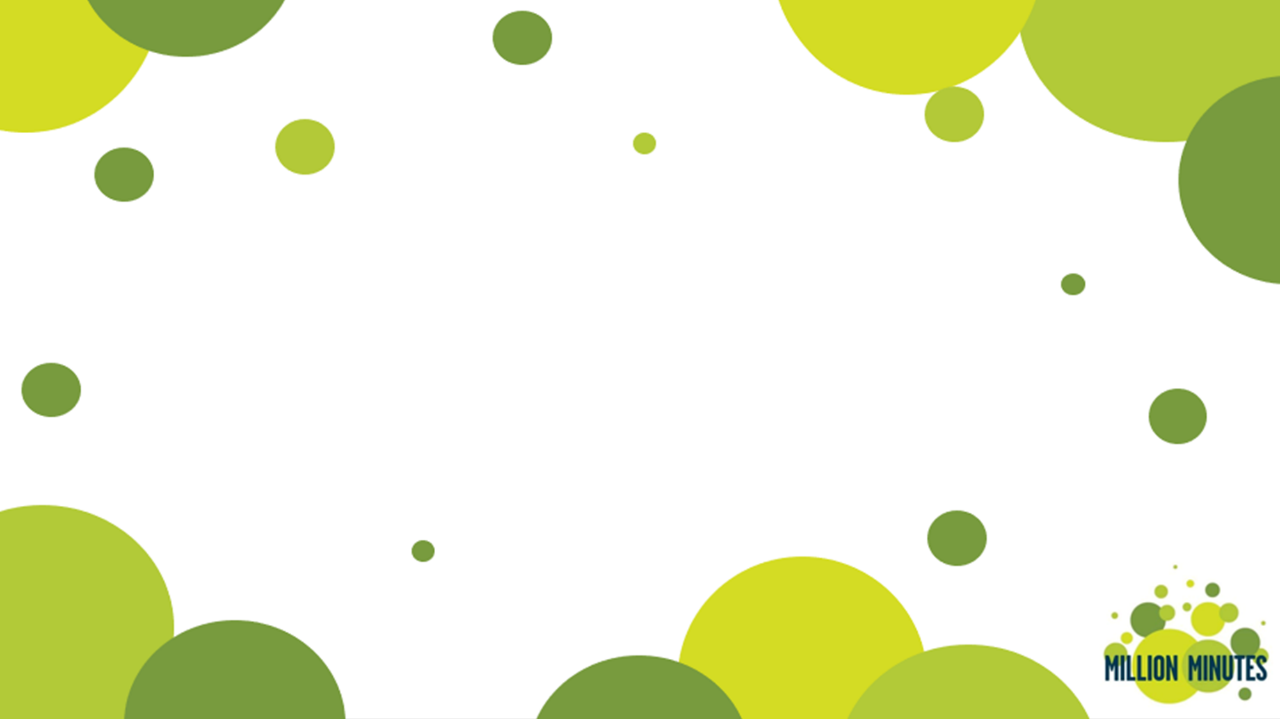 Exploring Social Justice…
“Thus has the LORD of hosts said, ‘Dispense true justice and practice kindness and compassion each to his brother; and do not oppress the widow or the orphan, the stranger or the poor; and do not devise evil in your hearts against one another.’
Zec 7:7-10
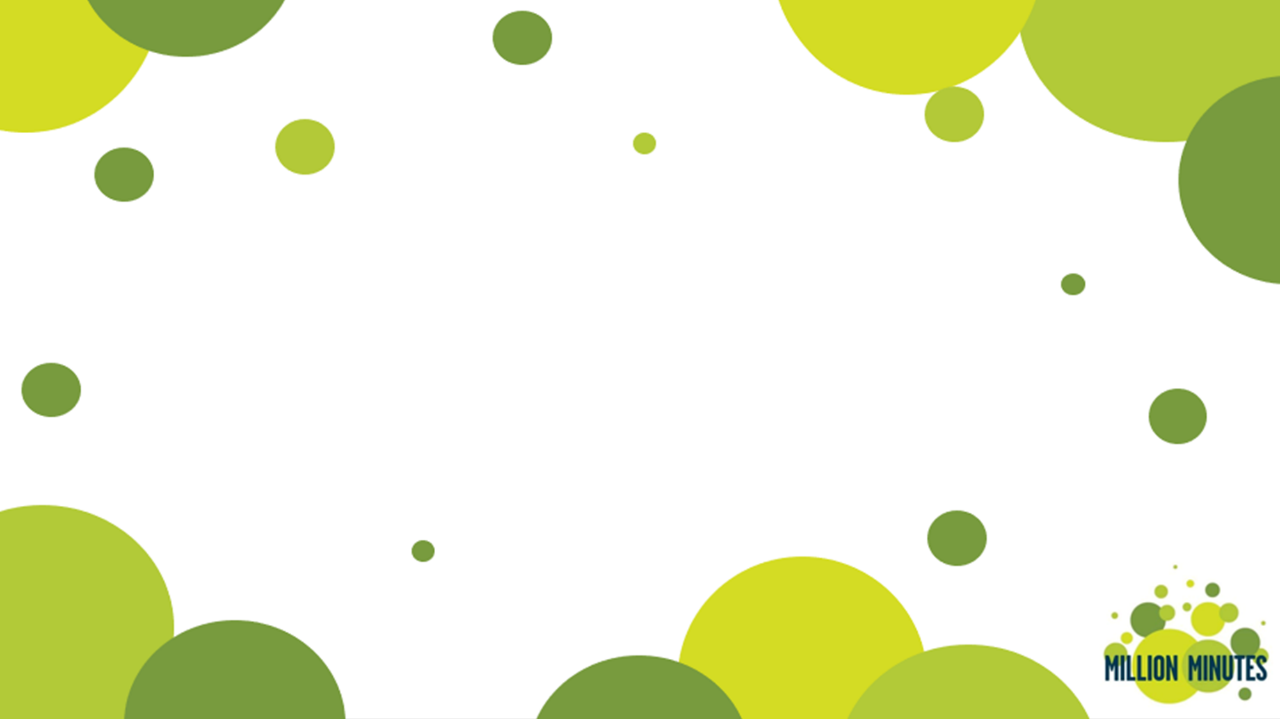 Applying for a GRANT
Please think about…
Pledging your minutes towards a social action project
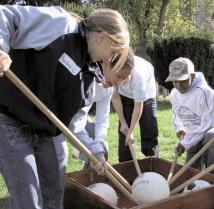 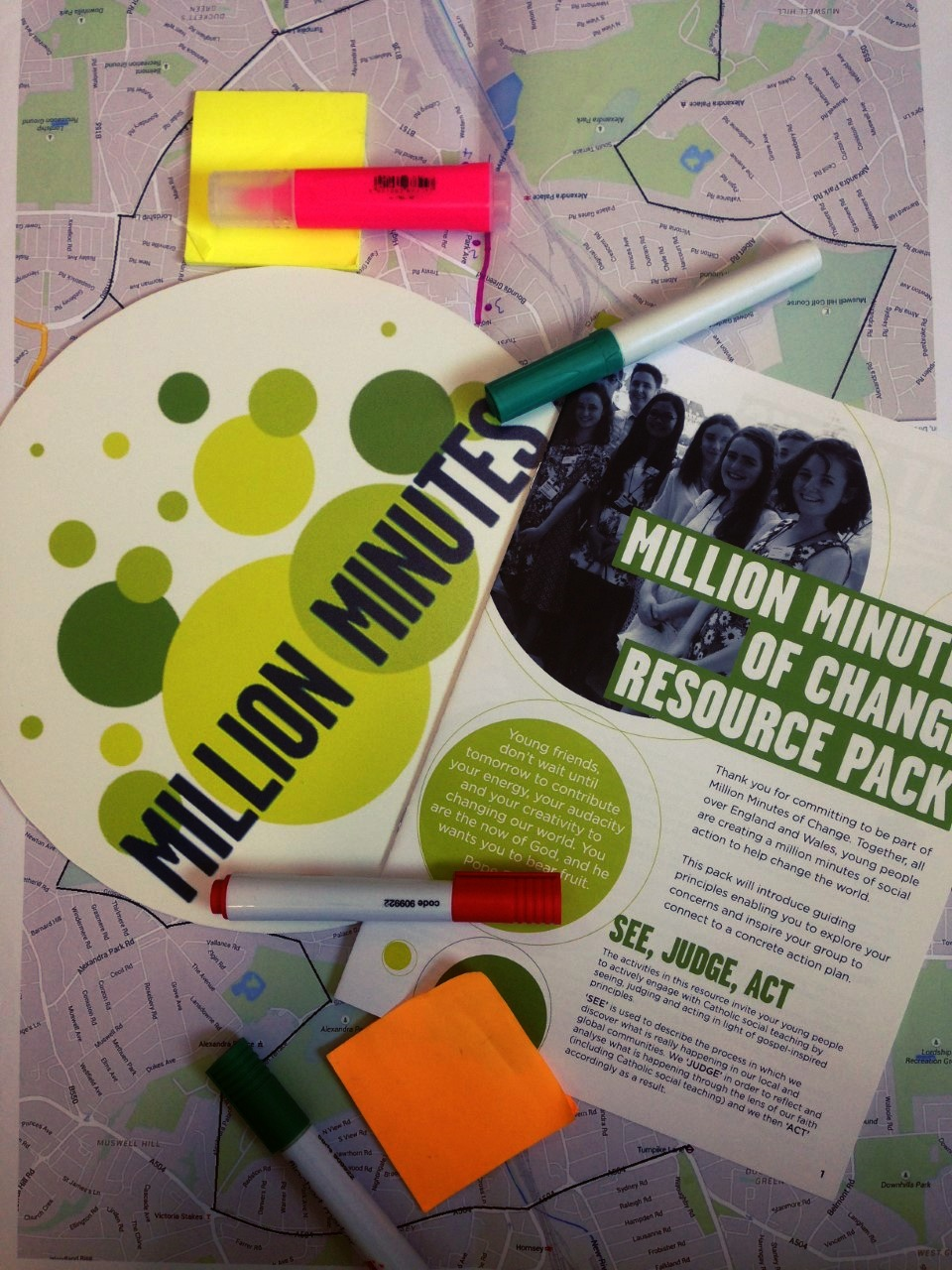 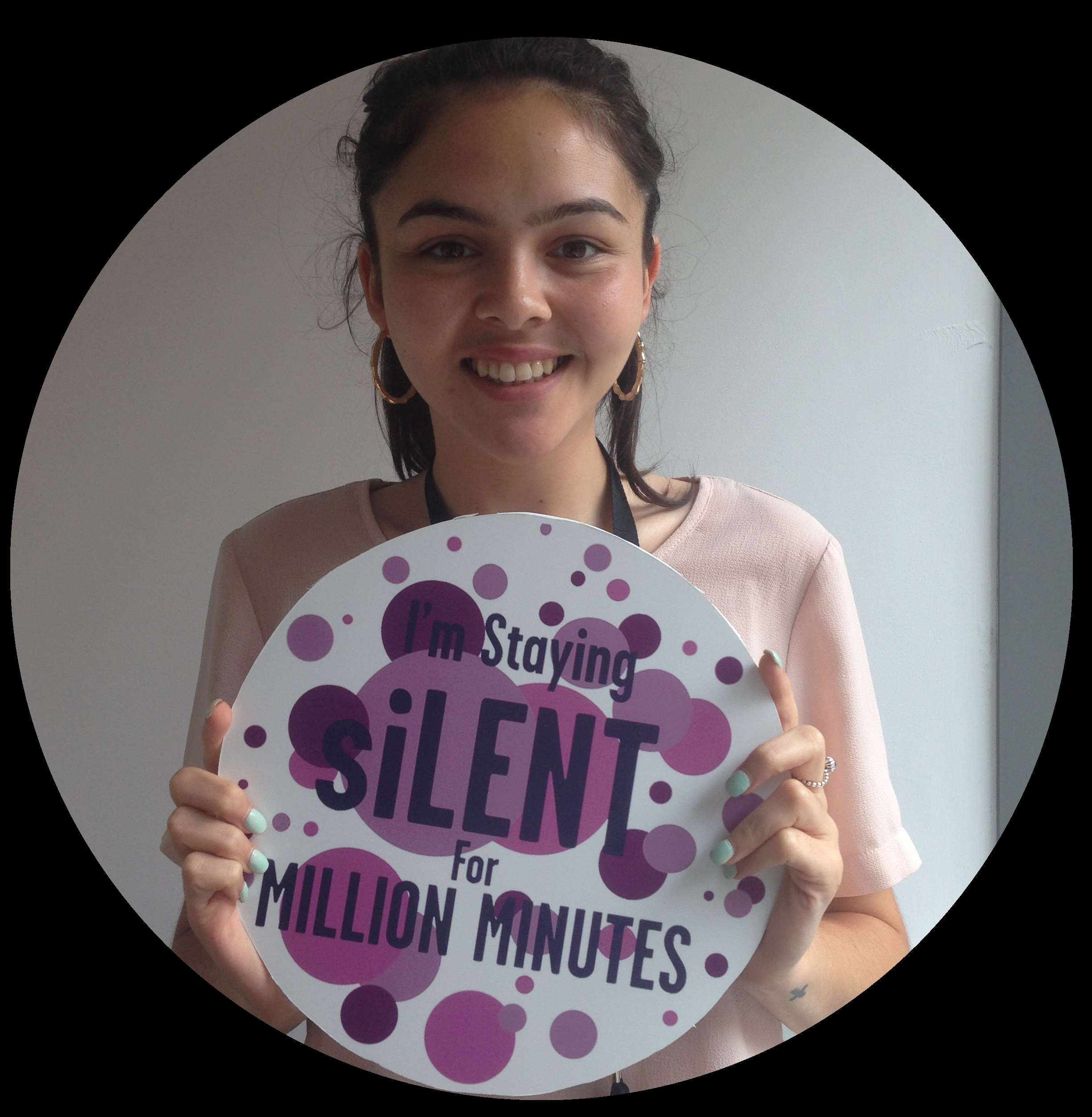 Nominating young people for an AWARD
Joining SILENT
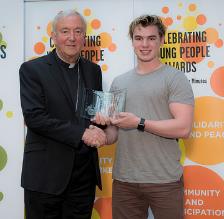 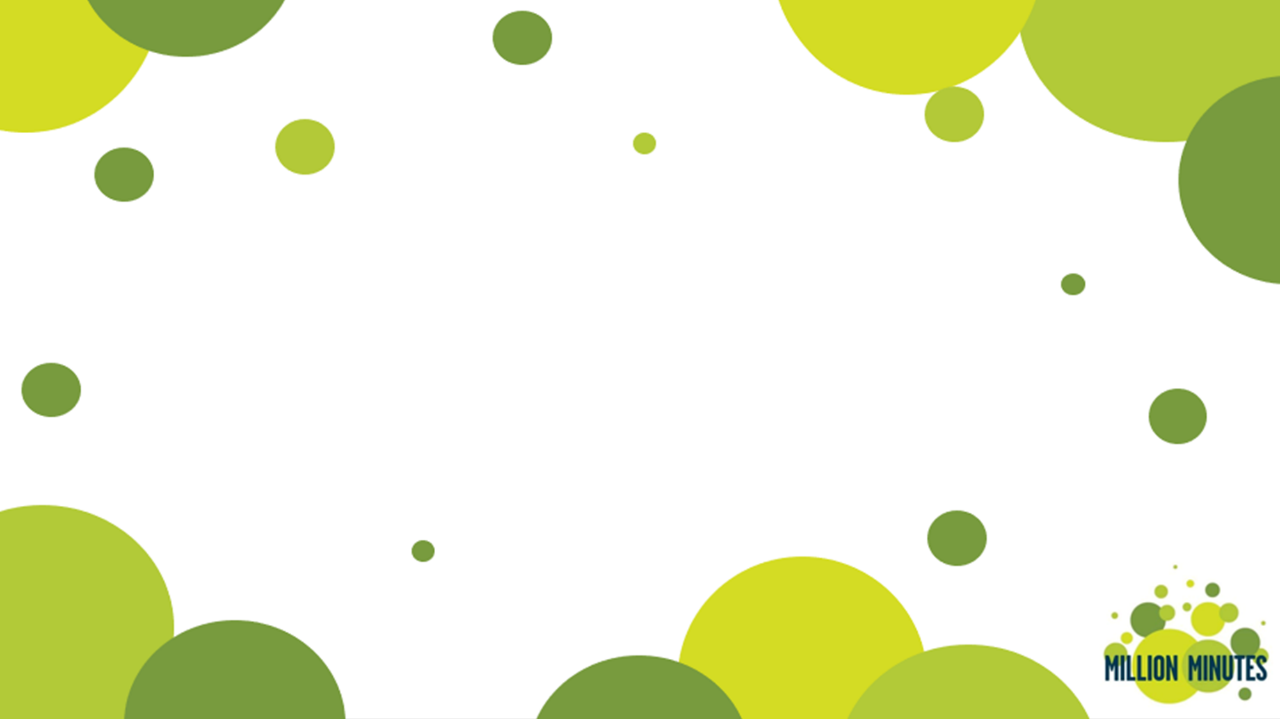 FIND US AT:
millionminutes.org
/change
/grants
/awards
/silent
Twitter: Million_Minutes
Facebook: millionminutes
Instagram: @millionminutes11